বিস্‌মিল্লাহির রাহ্‌মানির রাহিম
আজকের ক্লাসে সবাইকে স্বাগত জানাই
শিক্ষক পরিচিতি


আবু মো. কামরুজ্জামান 
সহকারী শিক্ষক
ব্যবসায় শিক্ষা
লালমনিরহাট সরকারি উচ্চ বিদ্যালয় 
০১৯১৪-২৯৪০২৩ 
zaman.teacher20@gmail.com
পাঠ পরিচিতি : 

বিষয় : হিসাববিজ্ঞান 
শ্রেণি : ৯ম ও ১০ম 
অধ্যায় : লেনদেন
মুদ্রা বা নোট
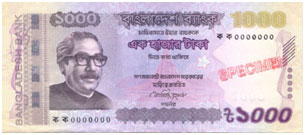 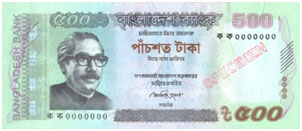 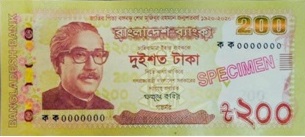 পাঠ ঘোষণা
ডেবিট নোট ও ক্রেডিট নোট
শিখনফল
1. ডেবিট নোট ও ক্রেডিট নোট কী তা বলতে পারবে ।
২. ডেবিট নোট ও ক্রেডিট নোট তৈরি করতে পারবে ।
ডেবিট নোট :
ক্রয়কৃত পণ্য ফরমায়েশ অনুযায়ী না হলে অথবা নিম্নমানের হলে বা ত্রুটিযুক্ত হলে ক্রেতা বিক্রেতাকে ক্রয়কৃত পণ্য ফেরত পাঠায় । এভাবে বিক্রীত পণ্য যখন কোনো কারণে সংশ্লিষ্ট বিক্রেতার নিকট ফেরত আসে তখন ক্রেতা উক্ত ফেরত পণ্যের পূর্ণ বিবরণ যথা : পণ্যের পরিমাণ, দর, মোট টাকার পরিমাণ ইত্যাদি একখানা কাগজে লিখে ফেরত পণ্যের সাথে বিক্রেতার নিকট প্রেরণ করে । নোটের মাধ্যমে বিক্রেতাকে জানিয়ে দেয়া হয় যে, তাঁর বা তাঁদের হিসাব খাত উক্ত ফেরত পণ্যের জন্য ডেবিট করা হুয়েছে । এরূপ নোটকে ডেবিট নোট বলা হয় । 
ডেবিট নোট ক্রেতা তৈরি করেন ।
ক্রেডিট নোট   :
বিক্রেতার কাছে বিক্রীত পণ্য ফেরত এলে বিক্রেতা প্রাপ্ত পণ্যের পূর্ণ বিবরণ যথা : পণ্যের পরিমাণ, দর, মোট টাকার পরিমাণ ইত্যাদি একটি কাগজে লিখে ক্রেতার নিকট প্রেরণ করে জানিয়ে দেয় যে, তাঁর বা তাঁদের হিসাব খাত উক্ত ফেরত পণ্যের মূল্যের জন্য ক্রেডিট করা হয়েছে । এরূপ নোটকে ক্রেডিট নোট বলা হয় । 
ক্রেডিট নোট বিক্রেতা তৈরি করেন ।
নিম্নের লেনদেনগুলির সাহায্যে একটি ডেবিট নোট প্রস্তুত কর ।
মেসার্স তাসিন বস্ত্রালয়, বাটা মোড়, লালমনিরহাট; মেসার্স জনতা ট্রেডার্স, নিউ মার্কেট, ঢাকা এর নিকট হতে নিম্নোক্ত পণ্যগুলি ক্রয় করলো :
 
১৫ জুন ২০২১ : পাঞ্জাবি ৫০ পিস প্রতি পিস ১২০০ টাকা দরে, শার্ট ১০০ পিস প্রতি পিস ৯০০ টাকা দরে ক্রয় করা হলো । কারবারি বাট্টা ৫% । চালান নং ০০৭/২০২১ । বিক্রয় শর্ত : 07/15, নিট ৩০ । প্যাকেজিং চার্জ ২০০ টাকা । পরিবহন খরচ ৫০০ টাকা । 
২০ জুন ২০২১ : ফরমায়েশ অনুযায়ী না হওয়ায় ৫০ পিস শার্ট ফেরত পাঠানো হলো । ডেবিট নোট নম্বর ০০২ । চালান নং ০০৭/২০২১, তারিখ : 15 জুন ২০২১
মেসার্স তাসিন বস্ত্রালয়  
বাটা মোড়, লালমনিরহাট
তারিখ : ২০/০৬/২০২১ খ্রি.
ডেবিট নোট নং ০০২
প্রাপকের নাম : মেসার্স জনতা ট্রেডার্স  ঠিকানা : নিউ মার্কেট, ঢাকা
ডেবিট নোট
সূত্র : চালান নং ০০৭/২০২১/ ১৫ জুন ২০২১
পণ্যের বিবরণ ও ফেরতের কারণ
ক্রমিক নং
পরিমাণ (টাকা)
প্রতি পিস ৯০০ টাকা দরে ৫০ পিস শার্ট ফরমায়েশ অনুযায়ী না হওয়ায় ফেরত পাঠানো হলো এবং ফেরত পণ্যের মূল্য দ্বারা আপনাদের হিসাবকে ডেবিট করা হলো ।
৪৫,০০০
০১
বাদ : কারবারি বাট্টা
২,২৫০
৪২,৭৫০
টাকা (কথায় ) :  বিয়াল্লিশ হাজার সাতশত পঞ্চাশ টাকা মাত্র ।
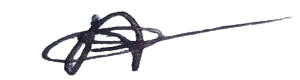 ক্রয় ব্যবস্থাপক
নিম্নের লেনদেনগুলির সাহায্যে একটি ক্রেডিট নোট প্রস্তুত কর ।
মেসার্স জনতা ট্রেডার্স, নিউ মার্কেট, ঢাকা; মেসার্স তাসিন বস্ত্রালয়, বাটা মোড়, লালমনিরহাট এর নিকট নিম্নোক্ত পণ্যগুলি বিক্রয় করলো :
 
১৫ জুন ২০২১ : পাঞ্জাবি ৫০ পিস প্রতি পিস ১২০০ টাকা দরে, শার্ট ১০০ পিস প্রতি পিস ৯০০ টাকা দরে বিক্রয় করা হলো । কারবারি বাট্টা ৫% । চালান নং ০০৭/২০২১ । বিক্রয় শর্ত : 07/15, নিট ৩০ । প্যাকেজিং চার্জ ২০০ টাকা । পরিবহন খরচ ৫০০ টাকা । 
২৫ জুন ২০২১ :  ফরমায়েশ অনুযায়ী না হওয়ায় তাসিন বস্ত্রালয়ের নিকট হতে ৫০ পিস শার্ট ফেরত আসলো । ডেবিট নোট নং ০০২/ ২০ জুন ২০২১
মেসার্স জনতা ট্রেডার্স   
নিউ মার্কেট, ঢাকা
তারিখ : ২৫/০৬/২০২১ খ্রি.
ক্রেডিট নোট নং ০১০
প্রাপকের নাম : মেসার্স তাসিন বস্ত্রালয়   ঠিকানা : বাটা মোড়, লালমনিরহাট
ক্রেডিট নোট
সূত্র : ডেবিট নোট নং ০০২ / ২০ জুন ২০২১
পণ্যের বিবরণ ও ফেরতের কারণ
ক্রমিক নং
পরিমাণ (টাকা)
প্রতি পিস ৯০০ টাকা দরে ৫০ পিস শার্ট ফেরত পাওয়া গেছে এবং ফেরত পণ্যের মূল্য দ্বারা আপনাদের হিসাবকে ক্রেডিট করা হয়েছে ।
৪৫,০০০
০১
বাদ : কারবারি বাট্টা
২,২৫০
৪২,৭৫০
টাকা (কথায় ) :  বিয়াল্লিশ হাজার সাতশত পঞ্চাশ টাকা মাত্র ।
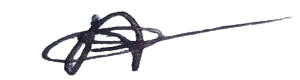 বিক্রয় ব্যবস্থাপক
একক কাজ
প্রশ্ন ১ : ডেবিট নোট কে তৈরি করেন ?
ক্রেতা
প্রশ্ন 2 : ডেবিট নোটের সূত্র কী ?
চালান নম্বর ও তারিখ
প্রশ্ন 3 : ডেবিট নোট তৈরির সময় কারবারি বাট্টা কি বাদ দিতে হয় ?
হ্যাঁ
প্রশ্ন 4 : ক্রেডিট নোট কে তৈরি করেন ?
বিক্রেতা
প্রশ্ন 5 : ক্রেডিট নোটের সূত্র কী ?
ডেবিট নোট নম্বর ও তারিখ
বাড়ির কাজ
মেসার্স মদিনা ট্রেডার্স, নিউ মার্কেট, ঢাকা- জুন মাসে তাঁদের লেনদেনগুলো নিম্নরূপ : 
১০ জুন : মিজানুর রহমান, মিরপুর, ঢাকা এঁর নিকট ৫০টি শার্ট প্রতি পিস ১২০০ টাকা দরে বিক্রয় করলো । চালান নং ১৬/২০২১ । কারবারি বাট্টা ২% । 
১৫ জুন : ত্রুটিযুক্ত হওয়ায় ১০ টি শার্ট ফেরত আসলো । যার ডেবিট নোট নং ১১২, তারিখ : 12 জুন ২০২১   
২০ জুন ২০২১ : সাহেদ ট্রেডার্স, সুপার মার্কেট, রংপুর এর নিকট হতে ২০০ পিস জিন্সের প্যান্ট প্রতি পিস ১,৫০০ টাকা দরে ক্রয় করলো। কারবারি বাট্টা ৪% । চালান নং ০১০/২০২১ ।
২৫ জুন : ফরমায়েশ অনুযায়ী না হওয়ায় ৪০ পিস জিন্সের প্যান্ট ফেরত পাঠানো হলো । 

উপরোক্ত তথ্যের ভিত্তিতে ডেবিট নোট ও ক্রেডিট নোট প্রস্তুত কর ।
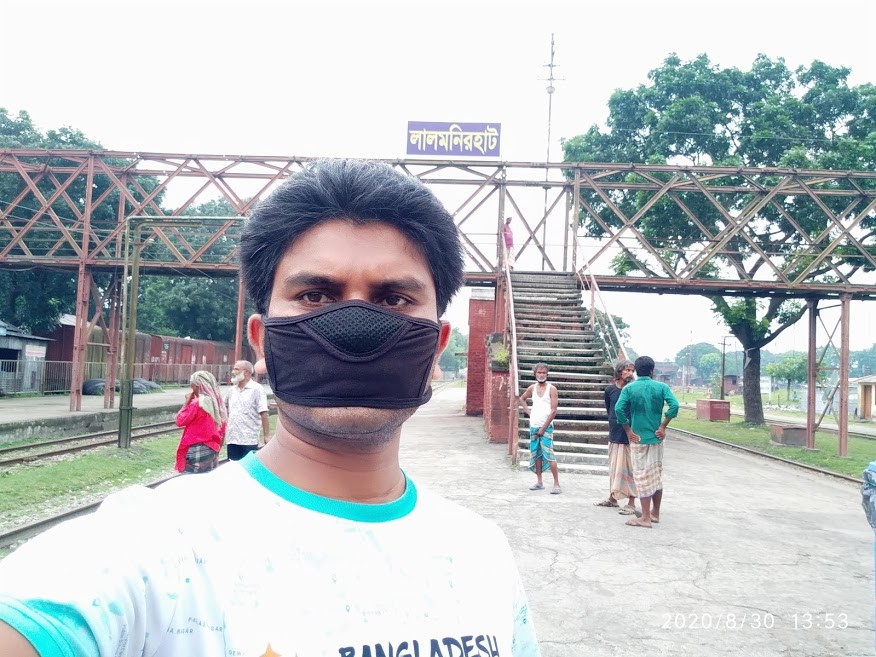 ধন্যবাদ